Borriquito como tú
Peret - 1971
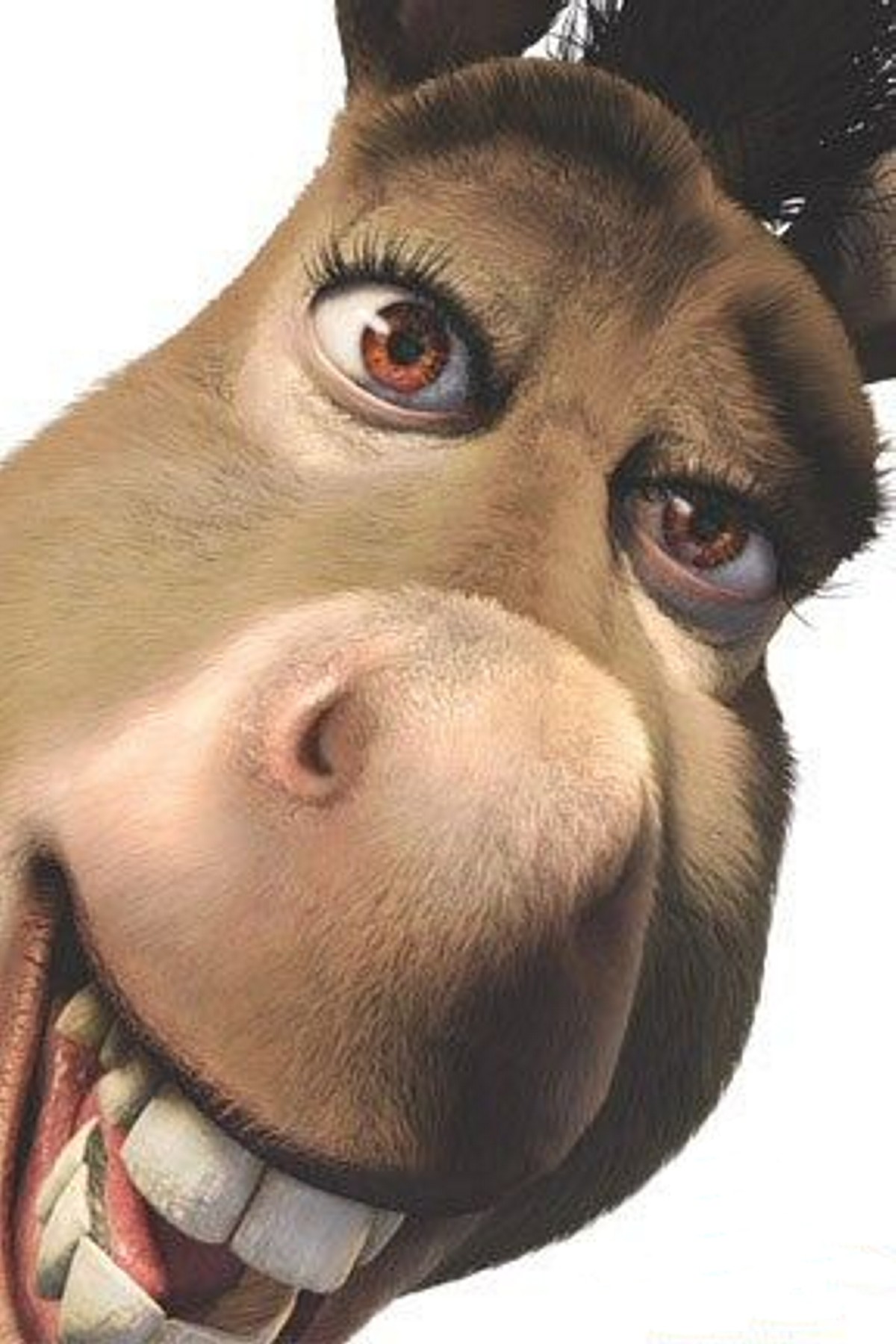 Borriquito : un borrico pequeño
Un borrico, un burro, un asno
Un burro solo dice “i – a “

Las vocales son :
a  e  i  o  u
A E I O U
Borriquito como tú

Que no sabes ni la “u”

Borriquito como tú

Yo sé más que tú
El verbo ser – yo soy
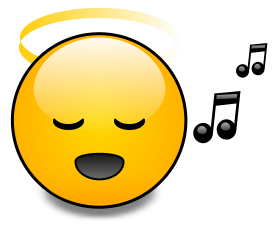 Yo soy el cantante 
Yo soy el poeta
Soy el más querido
Soy el preferido de la juventud
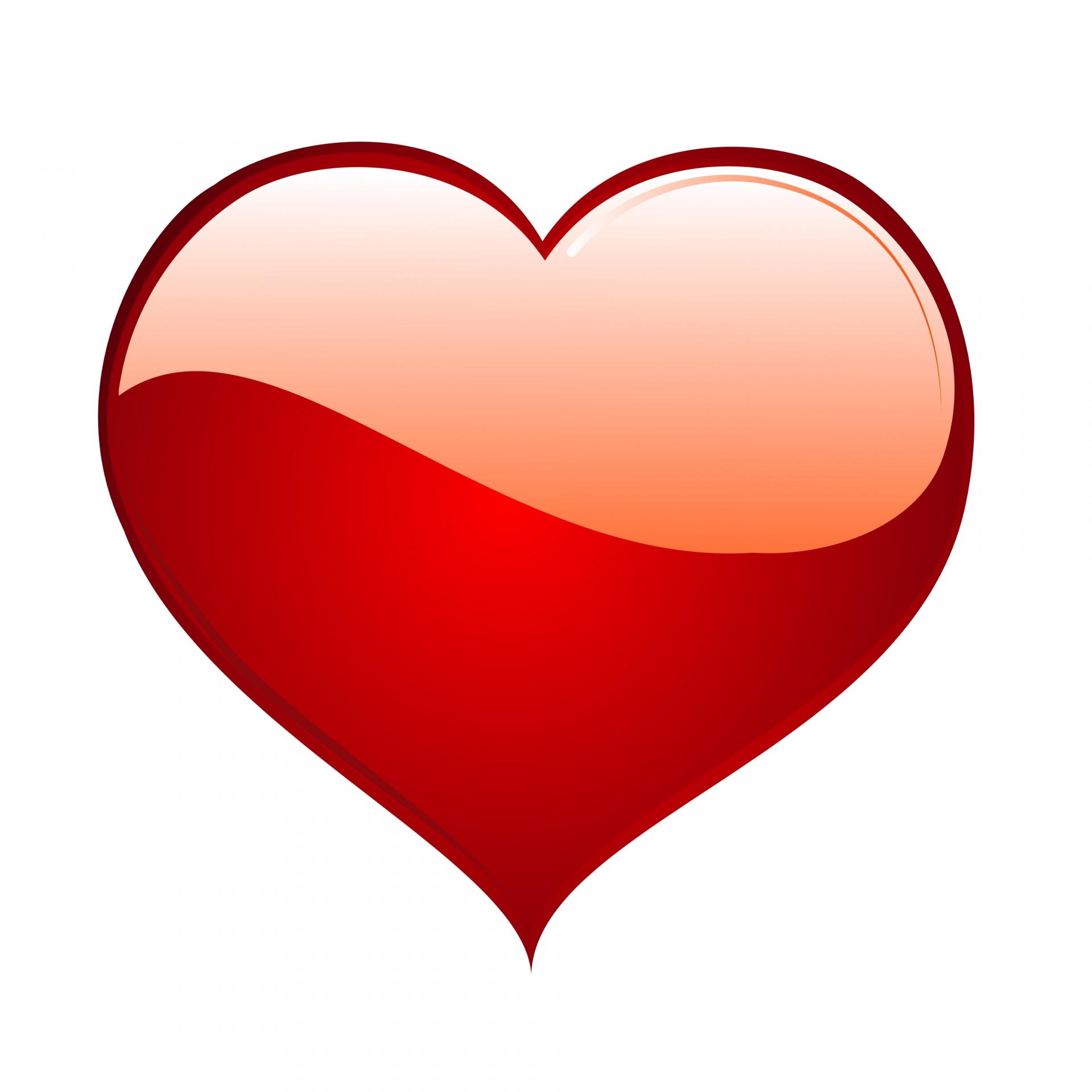 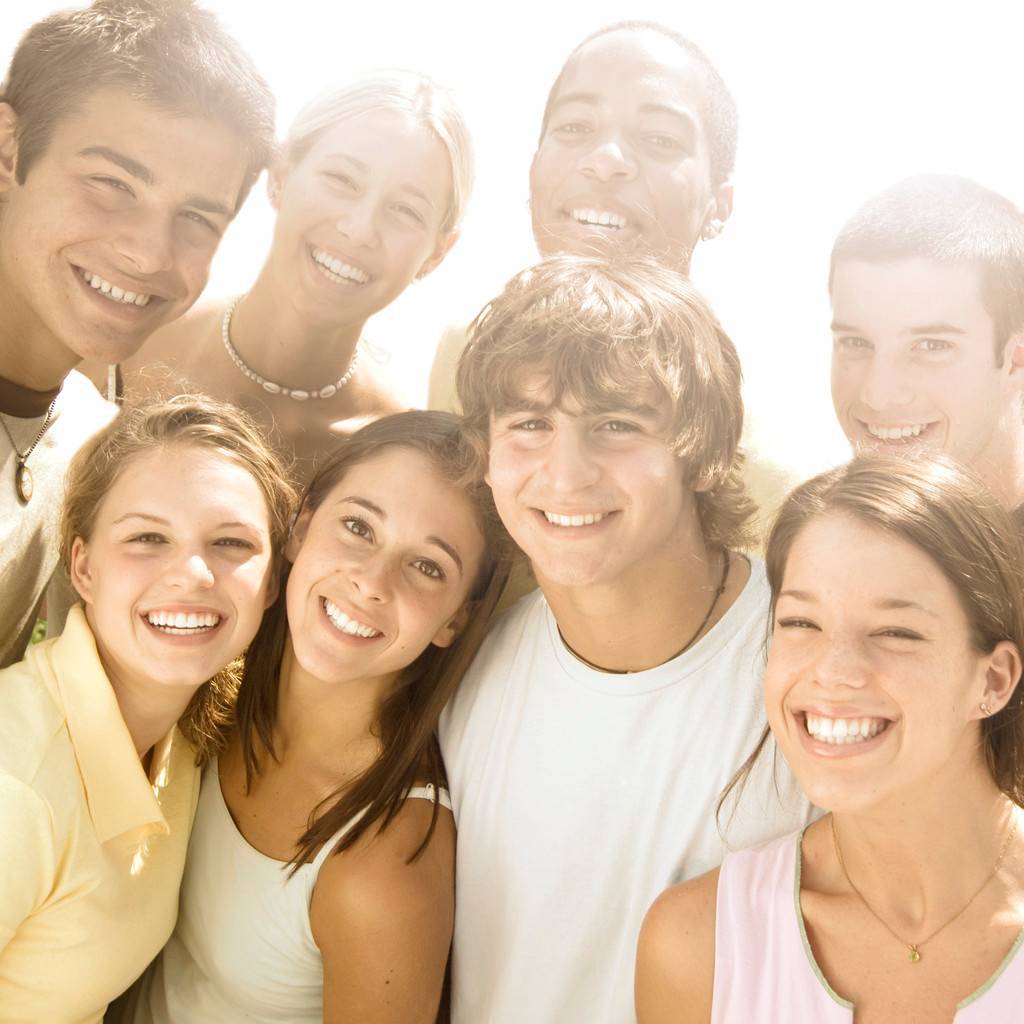 Deze foto van Onbekende auteur is gelicentieerd onder CC BY-NC-ND
Con solo seis (6) letras
Hago mil (1000) canciones
Todos aplauden
con gran entusiasmo
mis inspiraciones
una letra
una canción
un aplauso
el entusiasmo
la inspiración
El verbo “cantar”
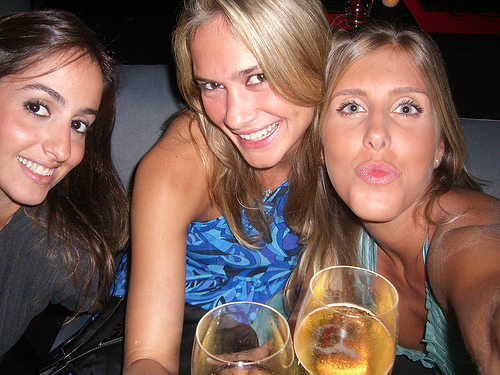 Canto (yo)
Sustantivos
(Les) Canto a las chicas
Canto al tabernero
Canto a la portera
Canto a lo que sea
Canto al mundo entero
los chicos – las chicas
el tabernero – la tabernera
el portero – la portera
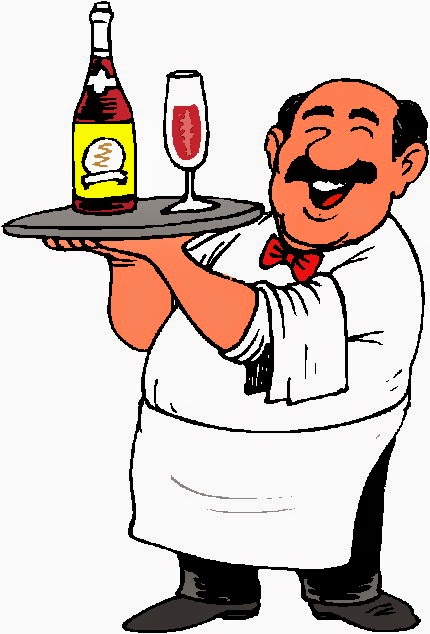 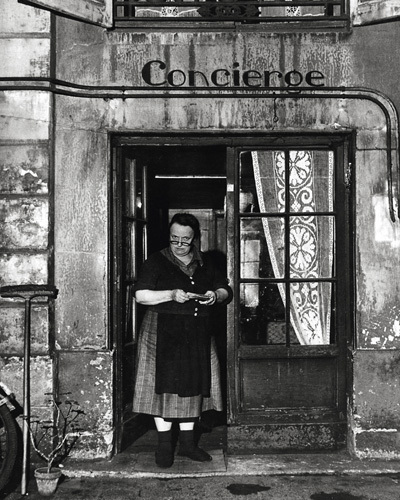 Deze foto van Onbekende auteur is gelicentieerd onder CC BY-NC-ND
Y con este acento
Parezco extranjero
Pero soy de Vigo
Me hago llamar Peter
Y mi nombre es Pedro
El acento
El extranjero
Soy de…. (ser) : el origen
A      E      I      O       U
A E I O U
Borriquito como tú

Que no sabes ni la “u”

Borriquito como tú

Yo sé más que tú
Borriquito como tú

Que no sabes ni la “u”

Borriquito como tú

Yo sé más que tú………que tú
(más que tú, que tú, que tú)